Николай Иванович Сладков (5 января 1920 — 25 июня 1996)писатель-натуралист
«Откройте глаза – и красота земли хлынет в вас водопадами красок… Всё живое пропитано поэзией и красотой» 
                           Н. Сладков
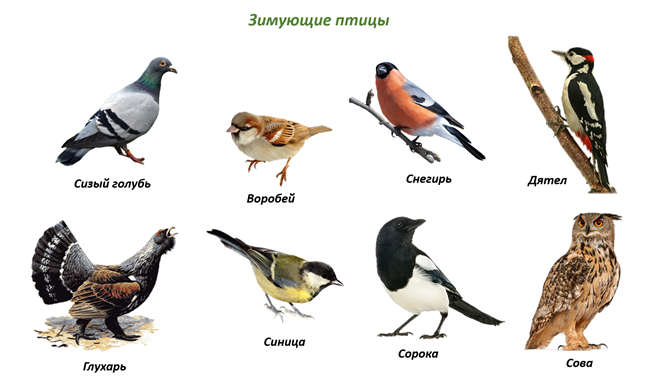 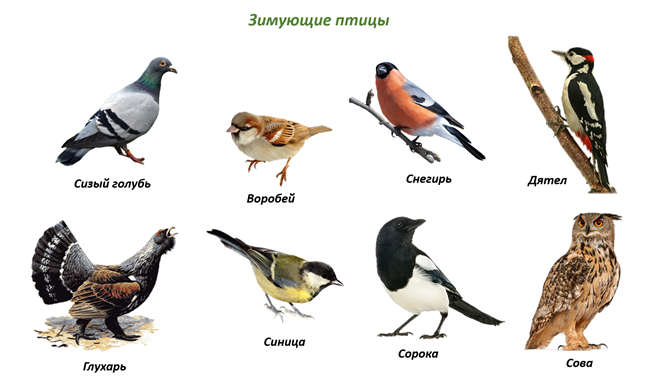 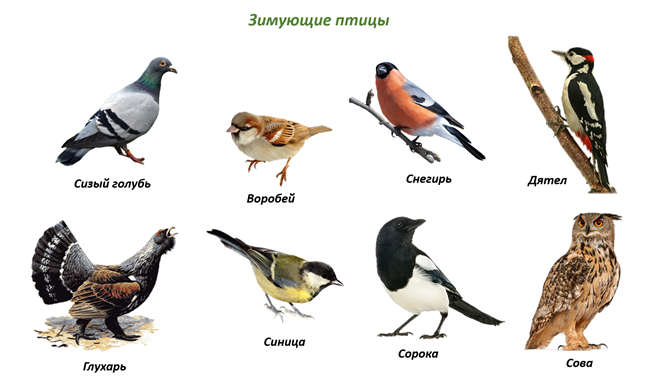 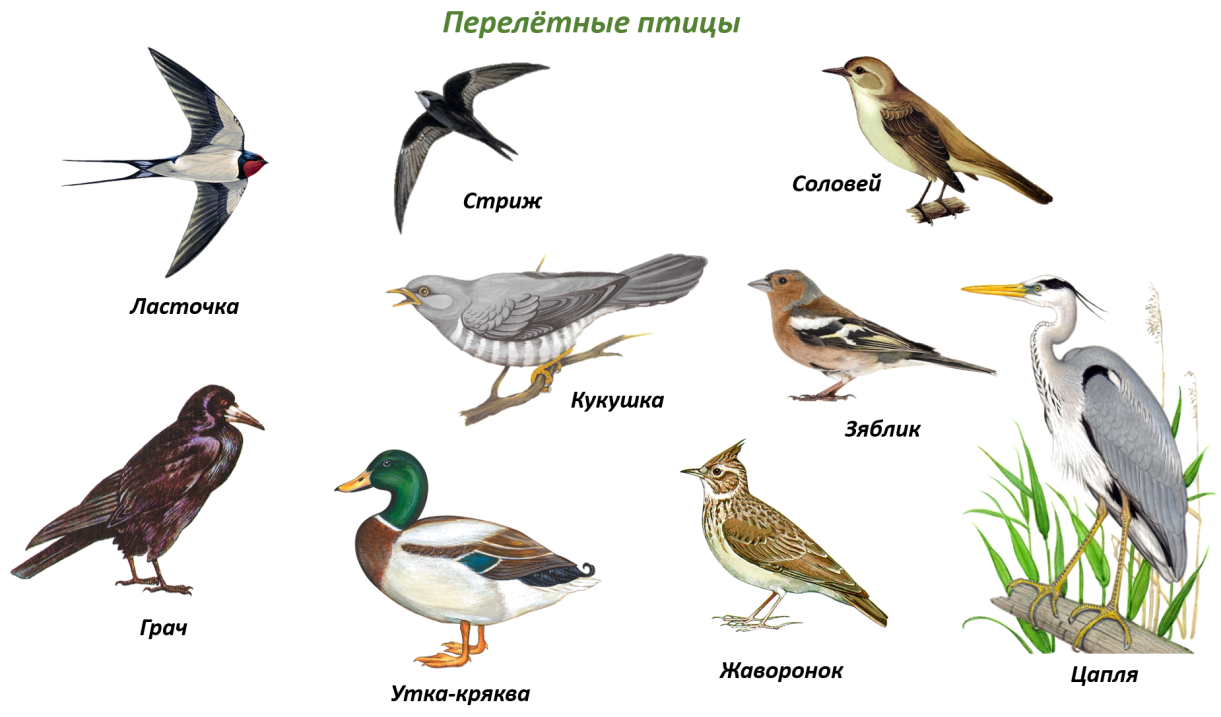 Николай Иванович Сладков
родился в 1920 году в Москве, но вся его жизнь прошла в Ленинграде и в Царском Селе. Ещё будучи школьником, он стал вести дневник, куда записывал свои впечатления и наблюдения



Кроме того, начал заниматься в кружке юннатов при Ленинградском зоологическом институте
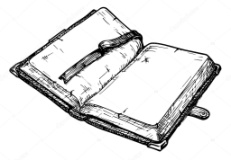 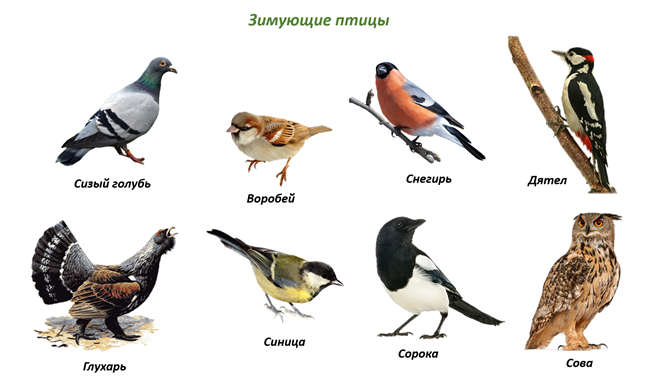 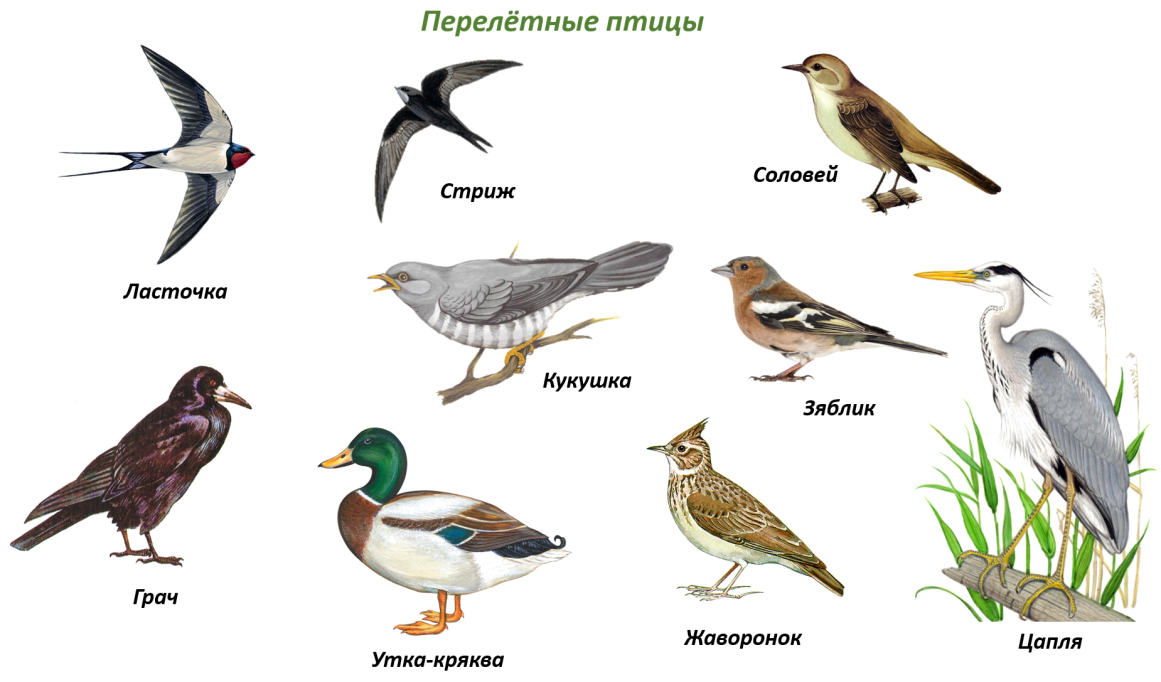 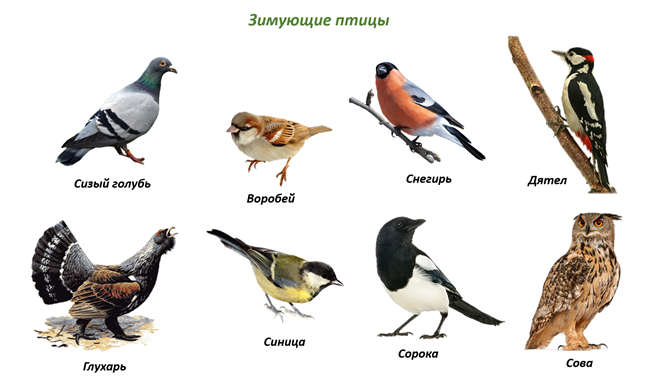 В годы Великой Отечественной войны Николай Сладков служил офицером-топографом, а  после войны каждую свободную минуту он обращается к изучению природы
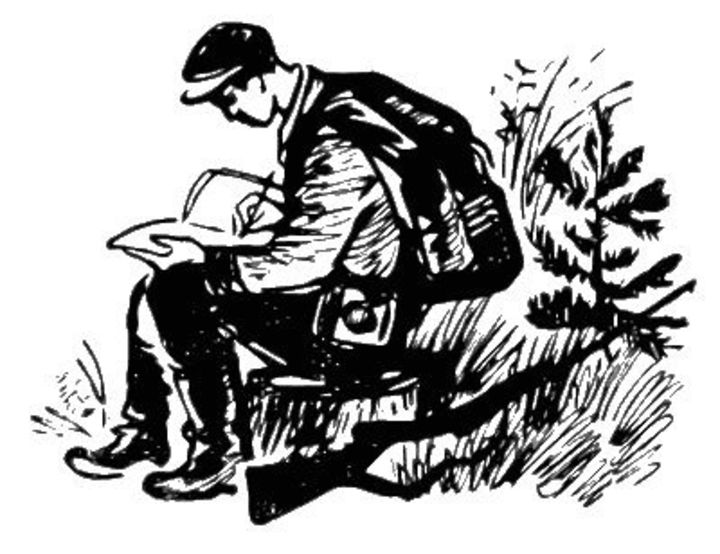 Первую свою книгу «Серебряный хвост» Сладков написал в 1953 году (а всего их более 60)
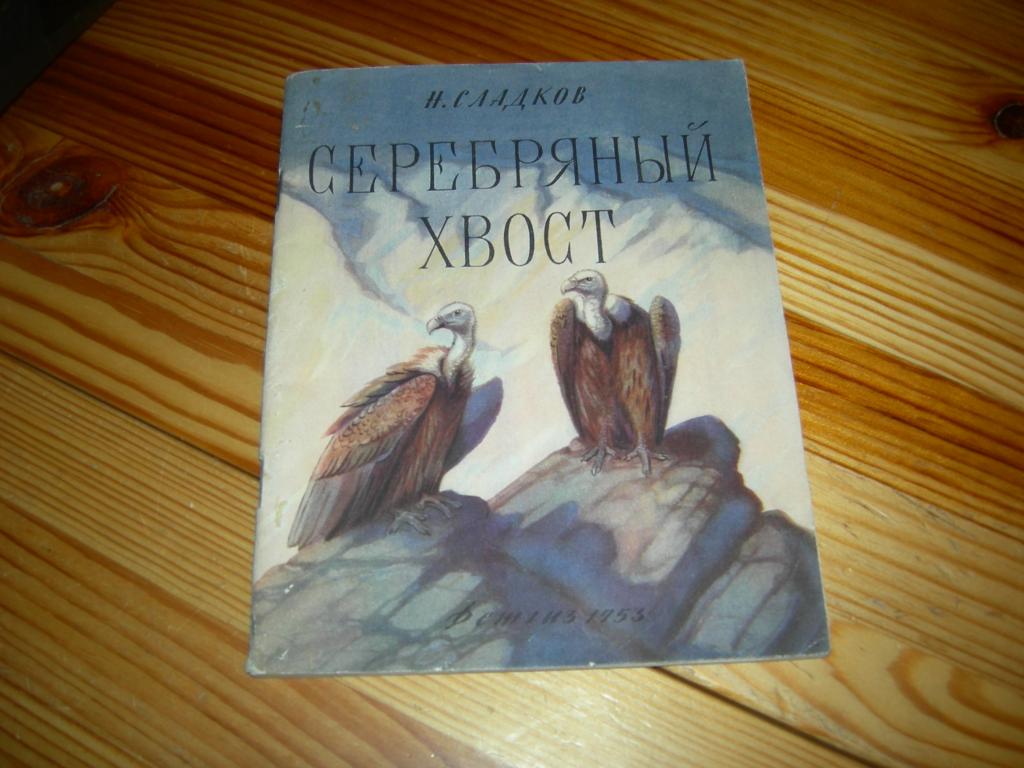 Писатель хотел, чтобы дети, прочитав его книги, научились своими глазами видеть необыкновенное в природе..
Николай Сладков исходил сотни километров: шагал по пустыням и болотам, поднимался в горы, забирался в пещеры, нырял на морское дно
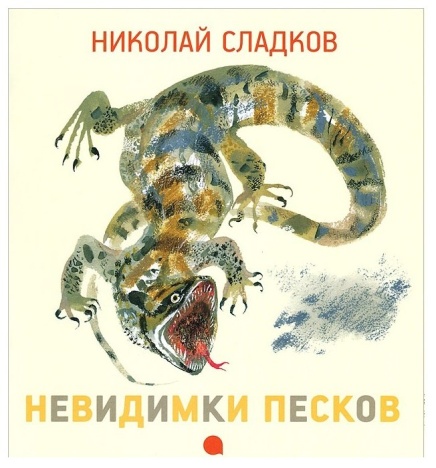 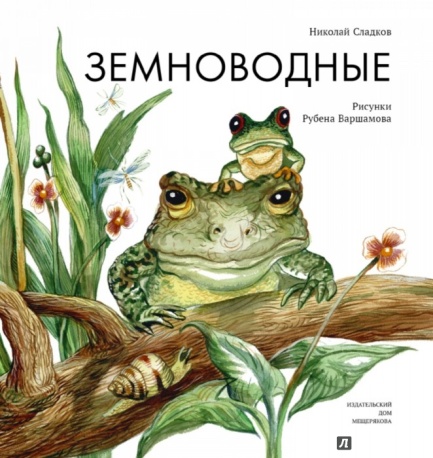 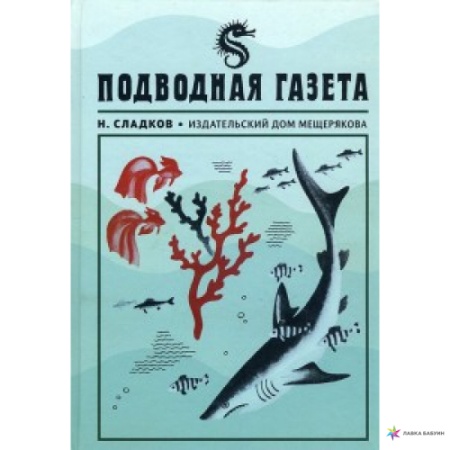 Всё, что он видел, - фотографировал, что узнавал – записывал
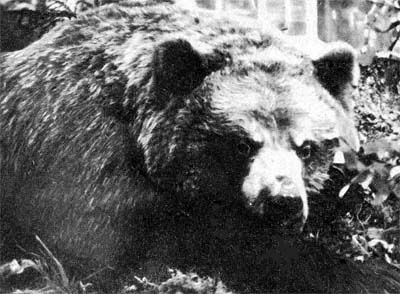 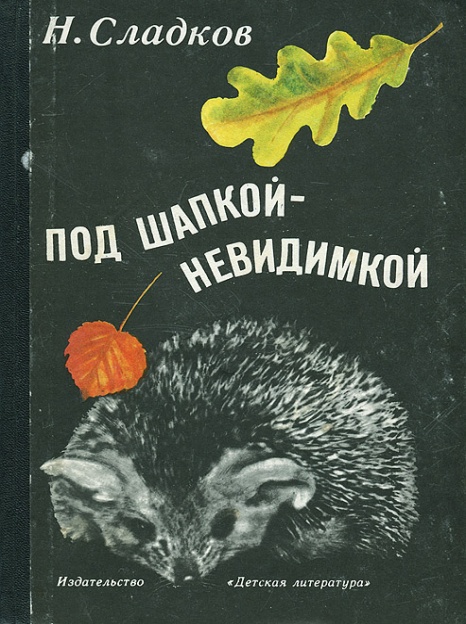 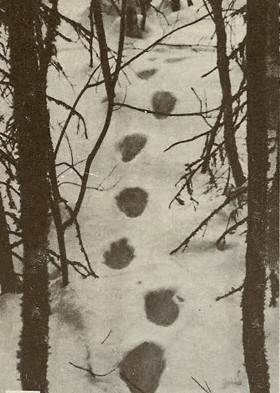 Так и рождались его замыслы, сюжеты, строчки
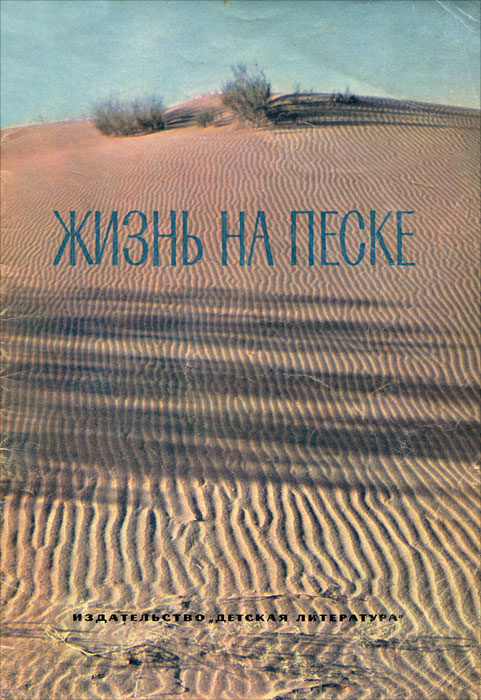 Николай Сладков много путешествовал, побывал в Индии и Африке
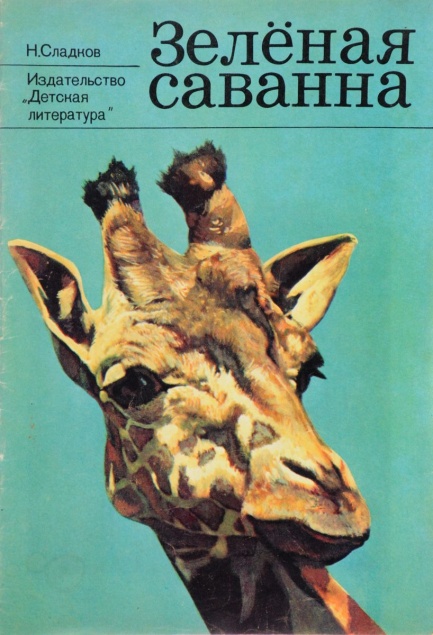 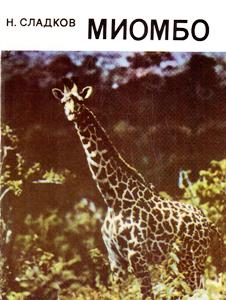 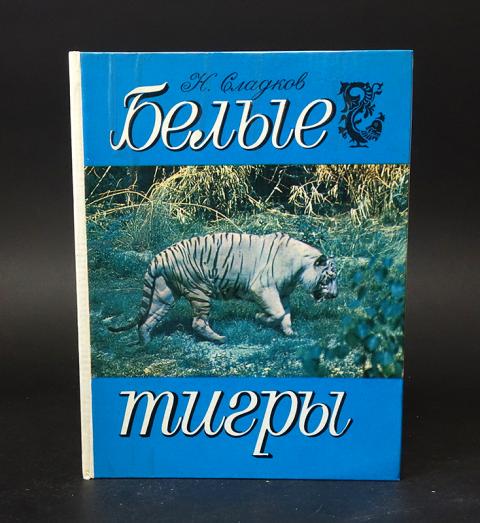 Свои впечатления он, как и в детстве, заносил в записные книжки, ставшие впоследствии источником сюжетов его книг
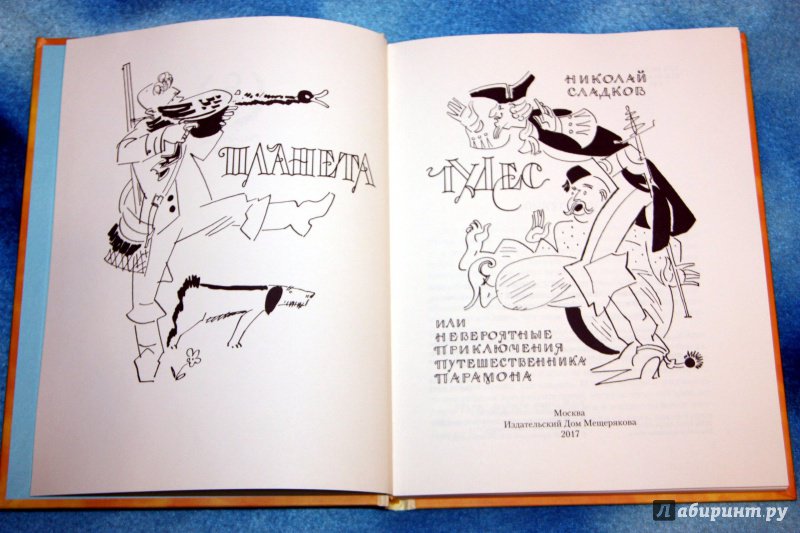 В 80-х годах автор пишет книги «В лес по загадки», «Иду я по лесу», «Азбука леса», которые можно назвать пособиями для юных следопытов
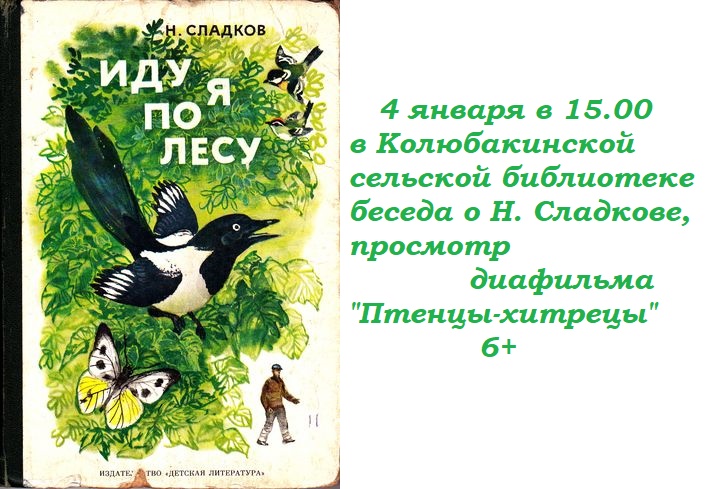 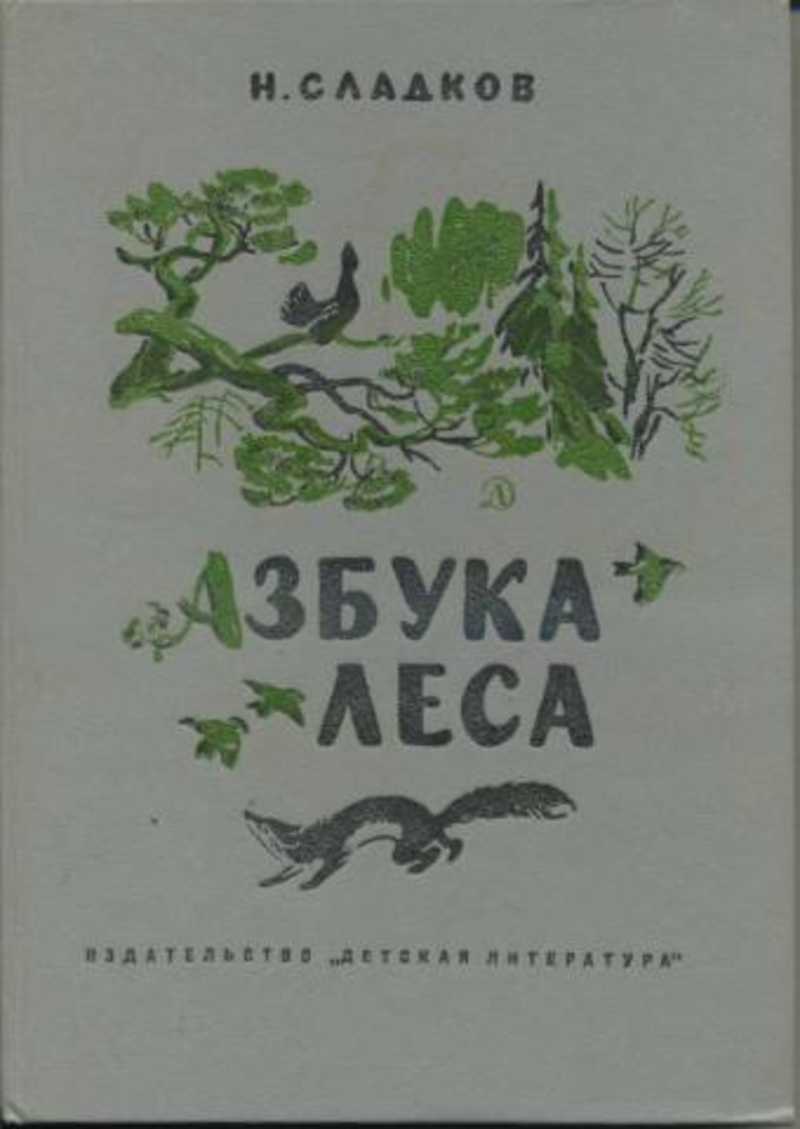 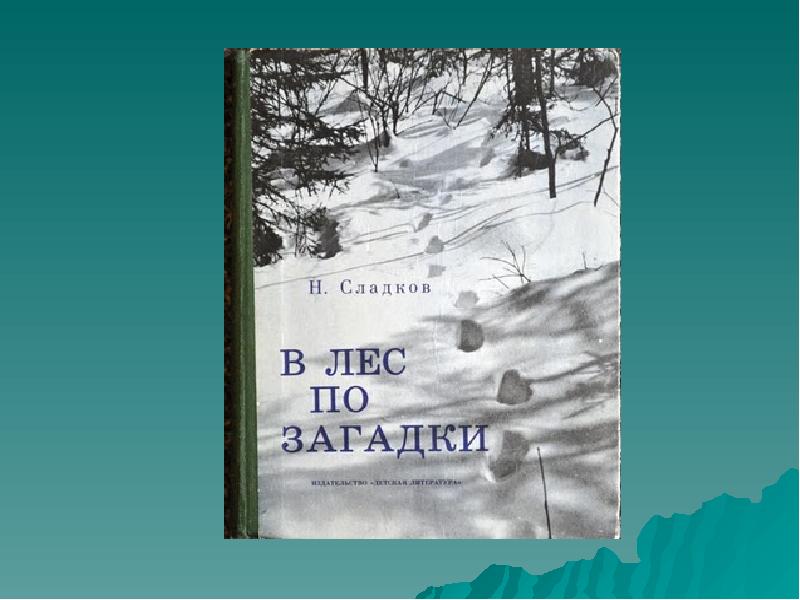 Рассказы Николая Сладкова  часто напоминают мгновенные снимки, но не застывшие, а живые, объёмные, наполненные запахами и звуками. При желании в них можно войти, спокойно осмотреться и… увидеть то, что когда-то поразило автора, а теперь удивляет, восхищает и поражает всех нас
В одном из дневников Николая Сладкова есть характерная запись: «Во многих книжках я старался показать, что в жизни вообще нет обычного. Все вокруг тайна и чудо. Самый обычный цветок — это великое чудо, рожденное из комочка земли и капли солнца».
-
www.sladkov.lit-info.ru- биография

http://kidslitera.ru/ - рассказы


https://royallib.com/ - рассказы